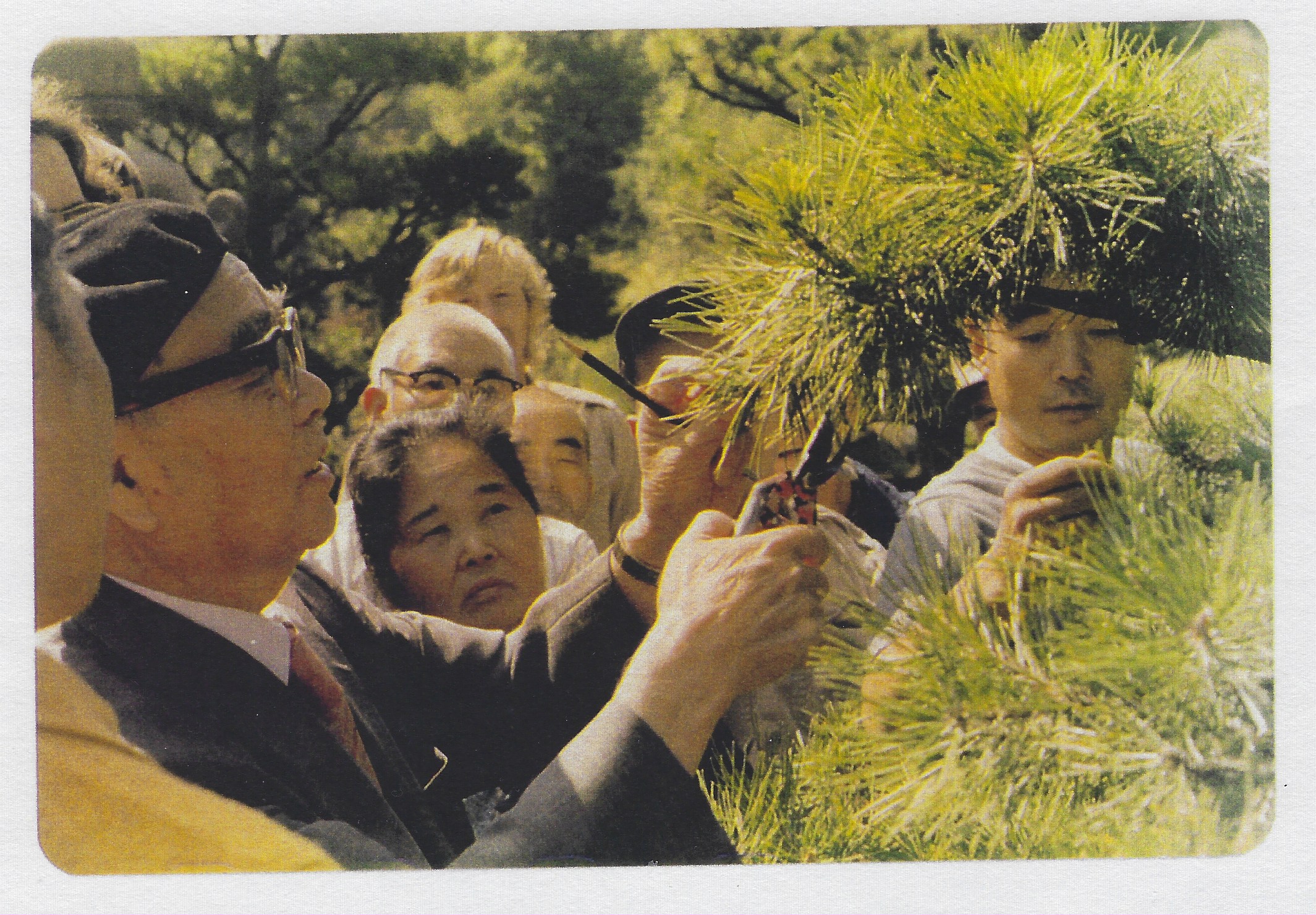 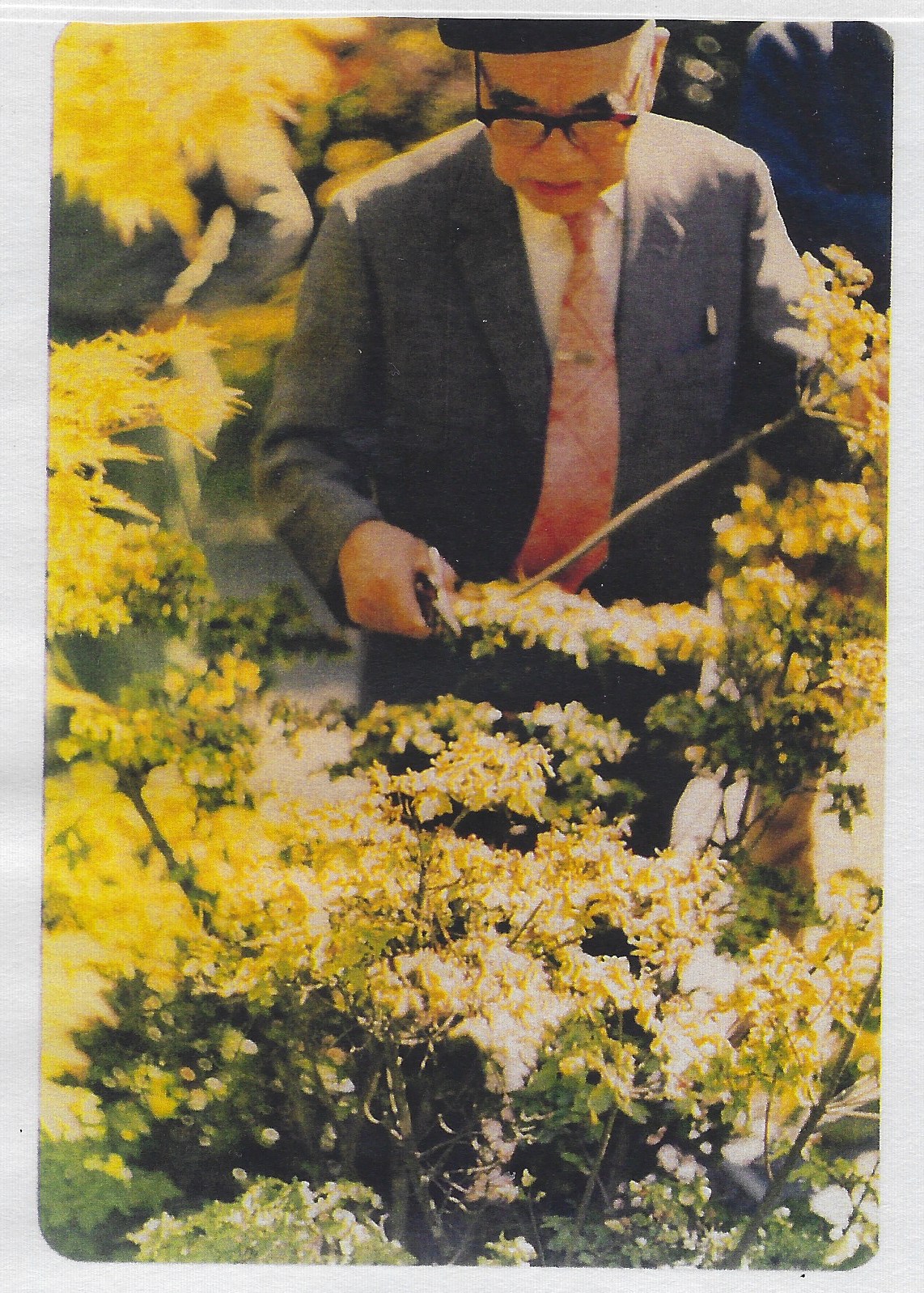 Mr Iida Prunes in July 1973
Photos by Richard Yamasaki
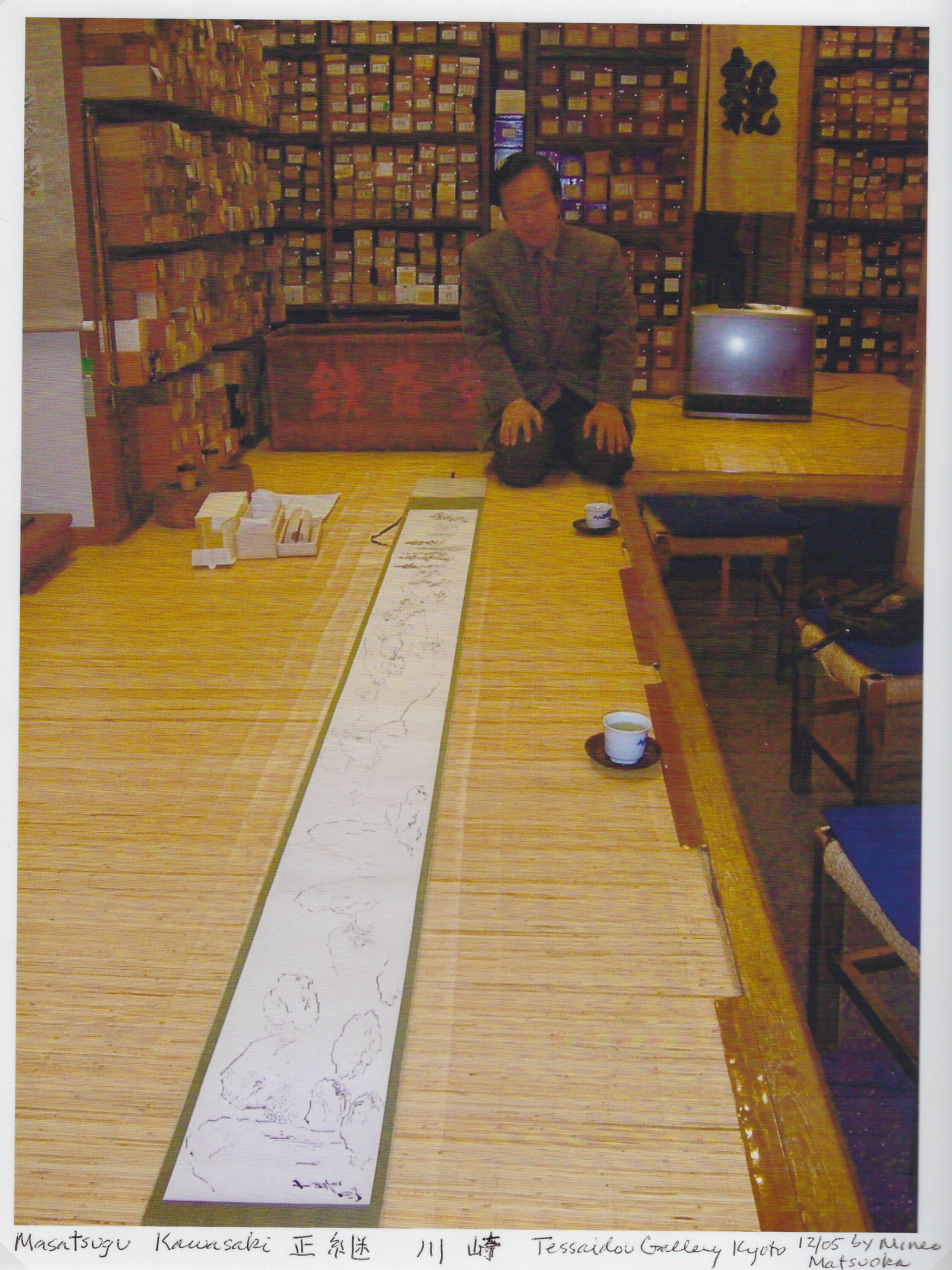 Iida Scroll Mounted at Tessaidō Gallery, Kyoto
December 2005
Dick and Fumi Yamasaki donated it to the Miller Library Center for Urban Horticulture
August 2006
Iida Scroll Movie Intro